Figure 1. Definition of the ROI in subject I. On the cortex convexity, only the opercular and triangular parts of the ...
Cereb Cortex, Volume 17, Issue 4, April 2007, Pages 816–825, https://doi.org/10.1093/cercor/bhk034
The content of this slide may be subject to copyright: please see the slide notes for details.
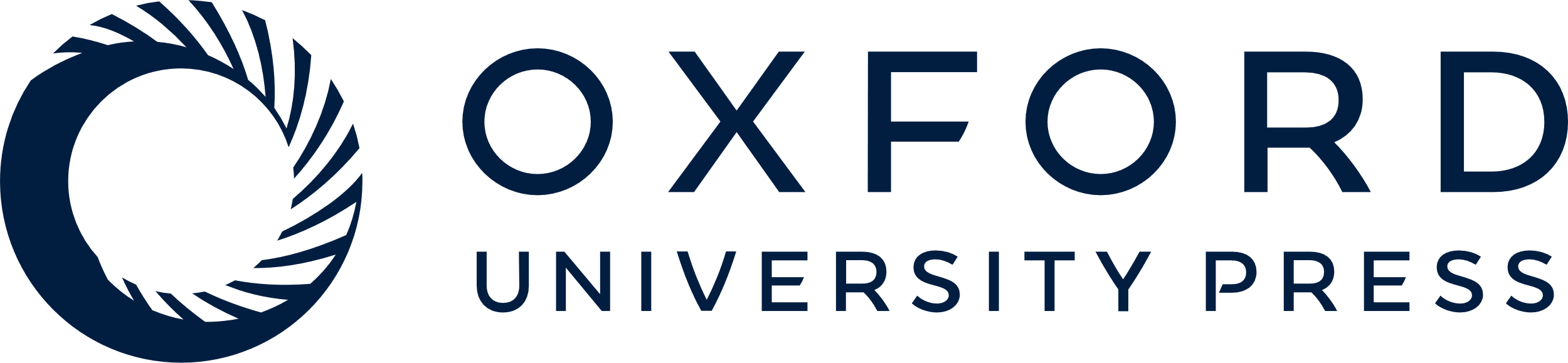 [Speaker Notes: Figure 1. Definition of the ROI in subject I. On the cortex convexity, only the opercular and triangular parts of the IFG are visible. The deep portion of frontal operculum (cortical band between the lateral opercular part of IFG and the anterior insula) is indicated in the sagittal slice. arlf, denotes ascending branch of the lateral fissure; ds, diagonal sulcus; hrlf, horizontal branch of the lateral fissure; ifs, inferior frontal sulcus; prcs, precentral sulcus.


Unless provided in the caption above, the following copyright applies to the content of this slide: © The Author 2006. Published by Oxford University Press. All rights reserved. For permissions, please e-mail: journals.permissions@oxfordjournals.org]